قسم الادارة العامة     
كلية الادارة والاقتصاد 
المادة:السلوك التنظيمي
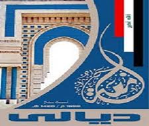 جامعـــــــــــــــــة ديالى
السلوك التنظيمي   	
 نظرية المنظمة والسلوك التنظيمي
	 الدكتور	
منقذ محمد داغر                   عادل حرحوش صالح
جامعة بغداد /كلية الادارة والاقتصاد
المحاضرات المقررة للمرحلة الثالثة/قسم الادارة العامة-المحاضرة الاولى
 
مدرس المادة م.م  سجاد خلف حسين علي
العام الدراسي /2019
Msc.sajjad@yahoo.com
009647728865270
[Speaker Notes: This template can be used as a starter file for presenting training materials in a group setting.

Sections
Right-click on a slide to add sections. Sections can help to organize your slides or facilitate collaboration between multiple authors.

Notes
Use the Notes section for delivery notes or to provide additional details for the audience. View these notes in Presentation View during your presentation. 
Keep in mind the font size (important for accessibility, visibility, videotaping, and online production)

Coordinated colors 
Pay particular attention to the graphs, charts, and text boxes. 
Consider that attendees will print in black and white or grayscale. Run a test print to make sure your colors work when printed in pure black and white and grayscale.

Graphics, tables, and graphs
Keep it simple: If possible, use consistent, non-distracting styles and colors.
Label all graphs and tables.]
أولا : السلوك التنظيمي
مفهوم السلوك التنظيمي :
يحاول علم السلوك التنظيمي أن يقدم إطارا لكيفية تفسير و تحليل السلوك الإنساني ، و يتضمن السلوك بهذا المعنى كل ما يصدر عن الفرد من عمل حركي أو تفكير أو سلوك لغوي أو مشاعر أو انفاعالات أو إدراك ، ويعني السلوك التنظيمي أساسا بدراسة سلوك الناس في محيط تنظيمي ، و هذا يتطلب فهم هذا السلوك و التنبؤ به و السيطرة عليه و على العوامل المؤثرة في أداء الناس كأعضاء في المنظمة .
وقد عرف السلوك التنظيمي بانه مجال يهتم بمعرفة كل جوانب السلوك الإنساني في المنظمات وذلك من خلال الدراسة النظامية للفرد و الجماعة و العمليات التنظيمية و ان الهدف الأساسي لهذه المعرفة هو زيادة الفعالية التنظيمية وزيادة رفاهية الفرد .
[Speaker Notes: Give a brief overview of the presentation. Describe the major focus of the presentation and why it is important.
Introduce each of the major topics.
To provide a road map for the audience, you can repeat this Overview slide throughout the presentation, highlighting the particular topic you will discuss next.]
مبررات السلوك التنظيمي
يهتم السلوك التنيظيمي بالأفراد و المجموعا و نشاطاتهم في المنظمة ، حيث تسعى الإدارة تحقيق أعلى درجة من الكفاءة في تحقيق أهدافها ، لكن هذه الاهداف لا يمكن تحقيقها دون الجهد الأساسي من هنا كان السلوك التنظيمي عنصر مهما في الادارة تزود المديرين بالمعلومات الضرورية لفهم الفرد و المجموعات وكيفية سلوكهم لذلك .ومبررات السلوك التنظيمي هي : 
إن كبر حم التنظيمات الحديثة و ضخامة عدد العاملين بها ينتج عنه عدة مشكلات على مستويات متعددة مالية وتنظيمية وفنية و غيرها .
الحاجة لفهم أعمق لرغبات و احتياجات ودوافع المتعاملين مع المنظمة من طالبي الخدمة  أو السلعة إلى جانب العاملين في المنظمات .
تغير اتجاهات العاملين ودرجة تعاونهم و مستويات إبداعهم و تهيئتهم وتقبلهم للتغيير و التطوير .
فهم السلوك التنظيمي يتيح المزيد من التفهم للفرد و لدوافعه و لمكونات شخصيته وما يهدد نفسيته من القلق و الصراع و الإحباط .
زيادة قدرة رجل الادارة و المنظمة على التعامل مع العاملين و على تحليل سلوكهم و التنبؤ به و توجيهه بما يخدم مصلحة العمل و تحقيق أهدافه .
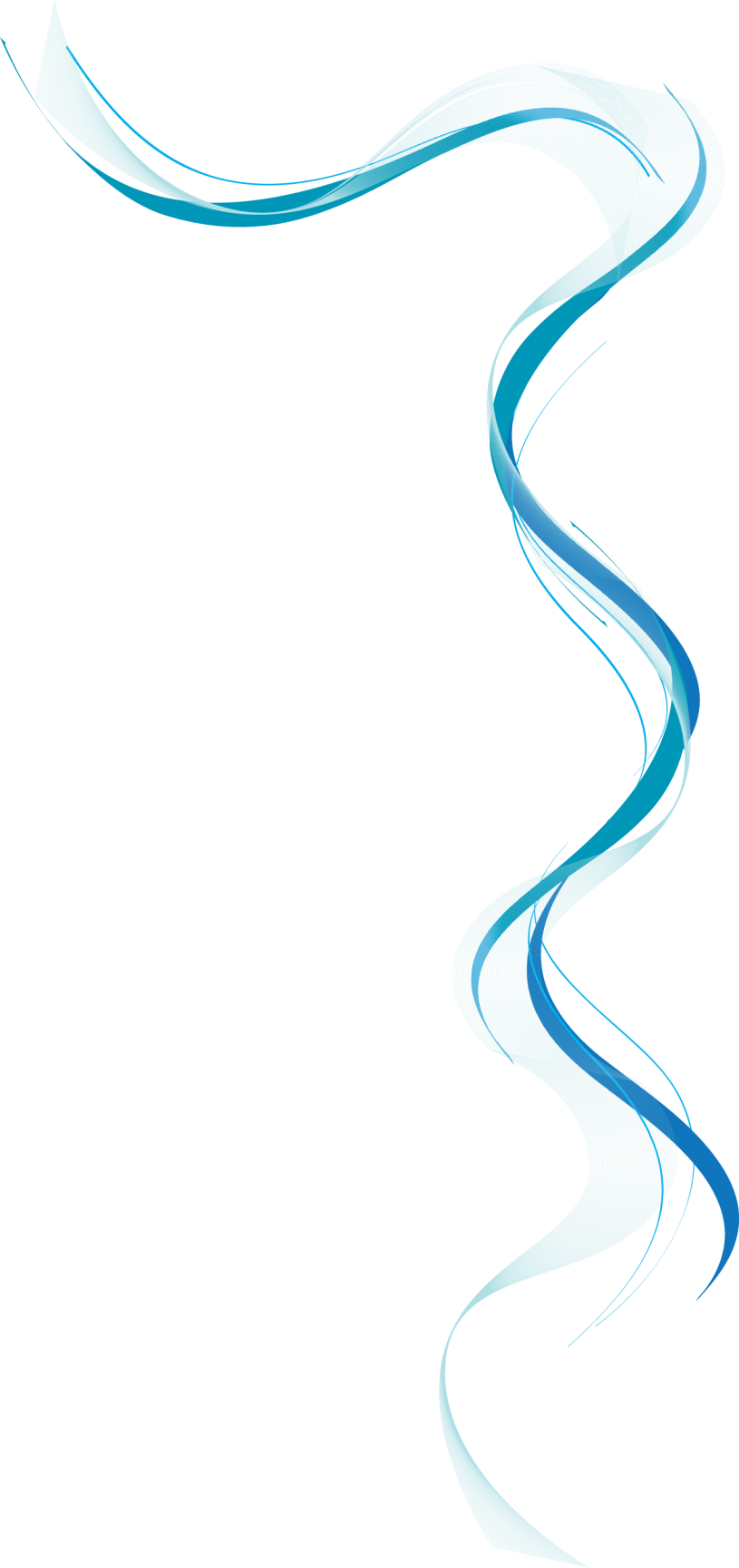 [Speaker Notes: This is another option for an Overview slides using transitions.]
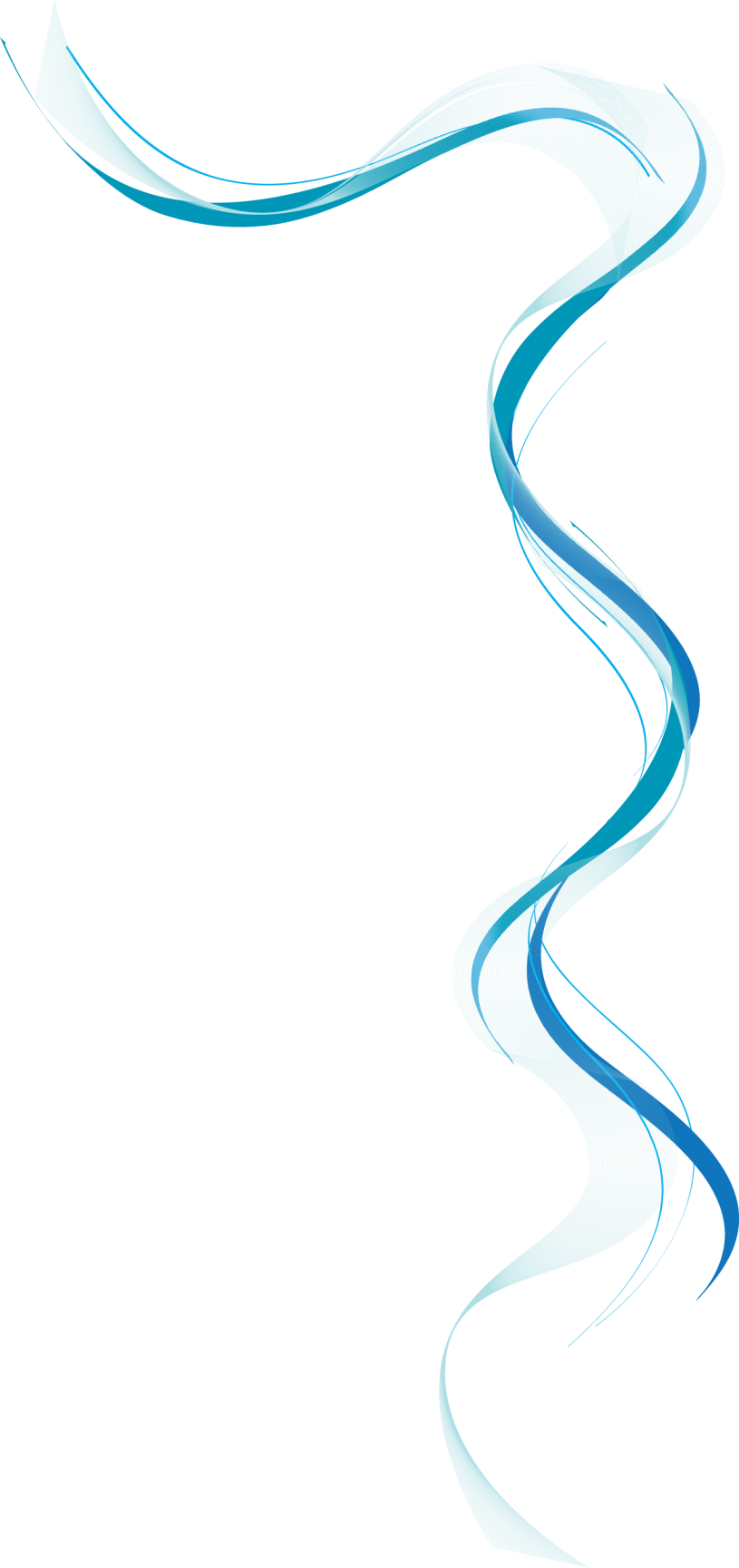 أهمية السلوك التنظيمي
أهمية الموارد البشرية للمنظمة تستلزم ضرورة الاهتمام بدراسة وفهم سلوك الافراد بما لها من تأثير على فعالية المنظمة .
تغيير النظرة إلى الموارد البشرية ، جذب الانتباه إلى ضرورة الاهتمام بتنمية و تطوير هذا المورد .
تعقد الطبيعة البشرية ووجود الاختلافات الفردية التي تميز هذاالسلوك مما تطلب من المنظمة فهم و تحليل هذه الاختلافات للوصول إلى طرق تعامل متمايزة تتناسب مع هذه الاختلافات .
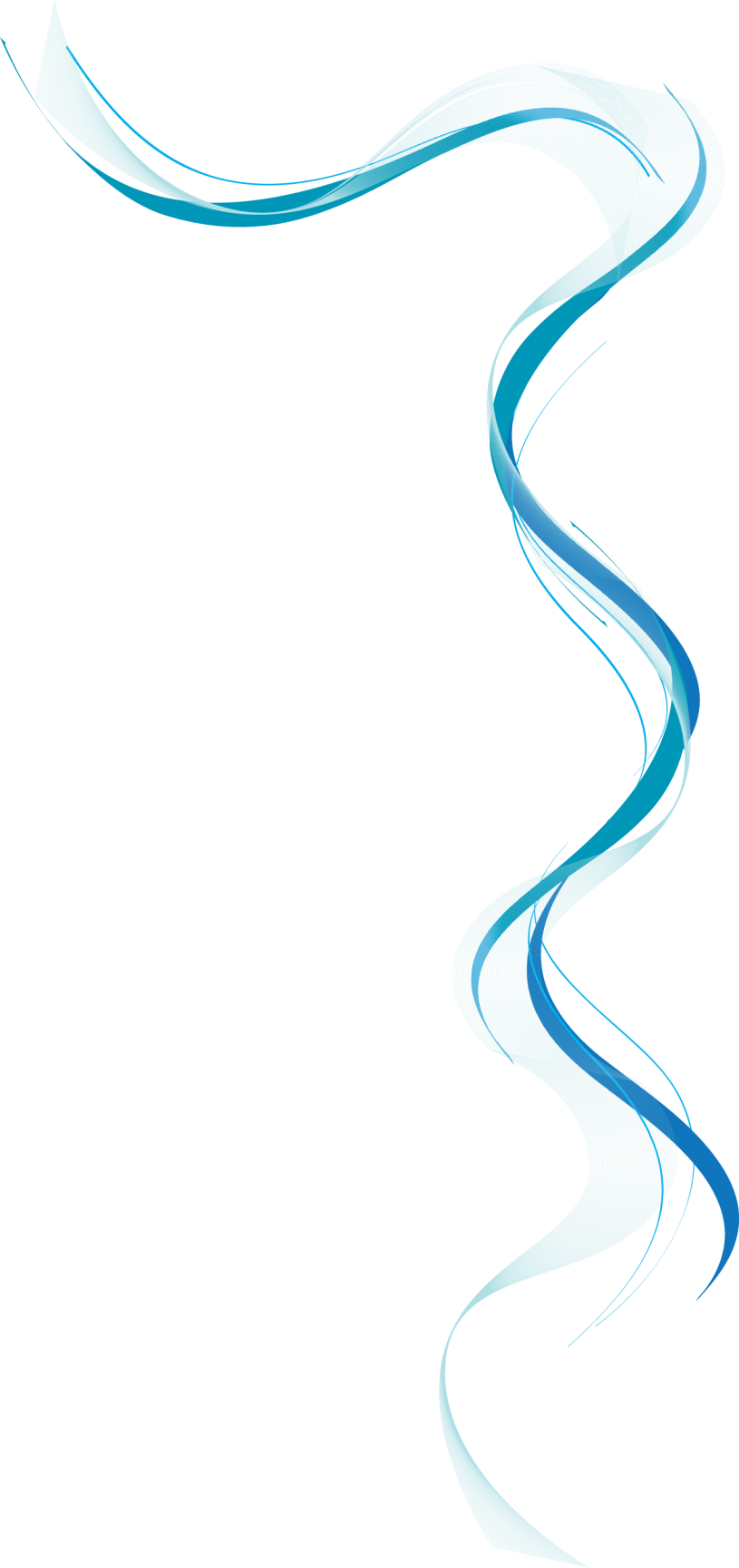 أهداف السلوك التنظيمي
تفسير السلوك التنظيمي : عندما نسعى للإجابة على السؤال ( لماذا ) تصرف فرد ما أو جماعة من الأفراد بطريقة معينة .
التنبؤ بالسلوك : يهف التنبؤ إلى التركيز على الاحداث في المستقبل فهو يسع لتحديد النواتج المترتبة على تصرف معين ، و اعتمادا على المعلومات و المعرفة المتوافرة من السلوك التنظيمي . 
السيطرة و التحكم في السلوك : يعد هدف السيطرة و التحكم في السلوك التنظيمي من أهم و أصعب الاهداف ، فعندما يفكر المدير كيف يمكنه أن يجعل فرد من الافراد يبذل جهدا أكبر في العمل .
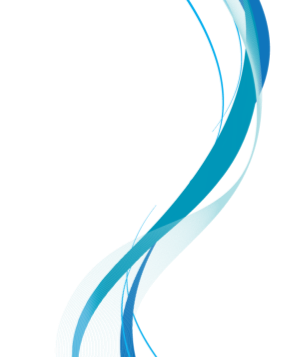